Molecule Polarity
Learning Goals: Students will be able to: 
Define bond polarity and molecular polarity
Explain the relationships between bond polarity and molecular polarity
Identify tools/representations to approximate bond and molecular polarity 
Use these common tools to approximate and compare polarity 
Use standard notation to indicate polarity 
Identify the bonds between atoms as nonpolar covalent, moderately polar covalent, very polar covalent, or ionic.
by Trish Loeblein updated October 2011
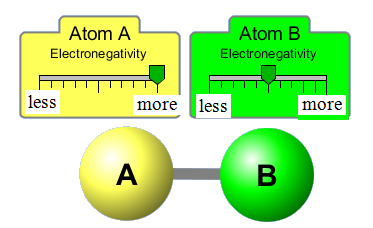 1. Which would represent the correct dipole?
There is no dipole
[Speaker Notes: B because the electronegativity is greater on atom A]
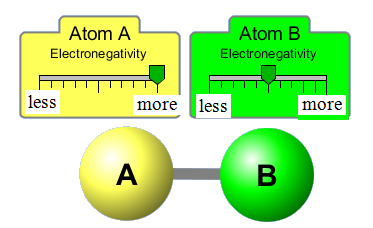 2. Which would be the best description for the bond?
nonpolar covalent
moderately polar covalent
very polar covalent
ionic
[Speaker Notes: B because the electronegativity is greater on atom A, but not a great difference. Some students may chose C; this may be an acceptable answer since there are no values on the scales
(definitely not ionic since the sim is called “ Molecule Polarity” . Ionic compounds are not molecules.]
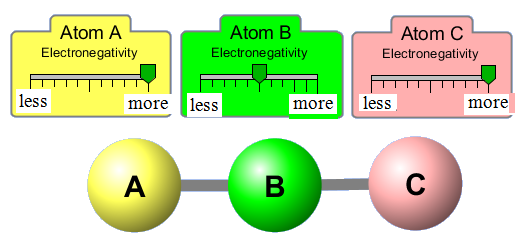 3. The molecule shown would be described with
polar bonds, nonpolar molecule
nonpolar bonds, nonpolar molecule
polar bonds, polar molecule
nonpolar bonds, polar molecule
[Speaker Notes: A
Make sure to ask :How did you decide?]
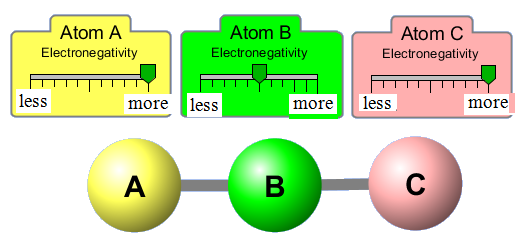 4. The bond dipole and molecular dipole would be
, no molecule dipole 
                     ,
                    , no molecule dipole
                    ,
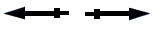 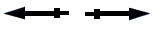 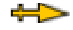 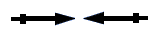 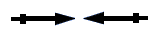 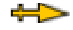 [Speaker Notes: A
Make sure to ask :How did you decide?]
5. The molecule shown would be described with
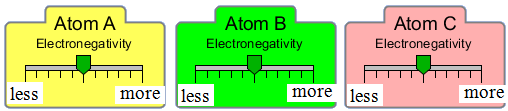 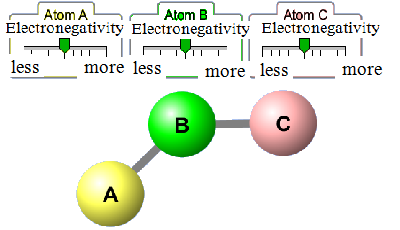 polar bonds, nonpolar molecule
nonpolar bonds, nonpolar molecule
polar bonds, polar molecule
nonpolar bonds, polar molecule
[Speaker Notes: B
Make sure to ask :How did you decide? Draw the dipoles on your notes – There aren’t any]
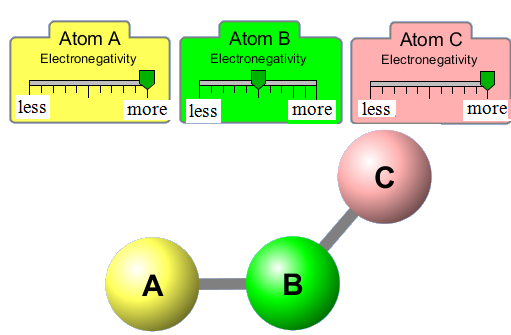 6. The molecule shown would be described with
polar bonds, nonpolar molecule
nonpolar bonds, nonpolar molecule
polar bonds, polar molecule
nonpolar bonds, polar molecule
[Speaker Notes: C
Make sure to ask :How did you decide?]
7. Draw the dipole representations
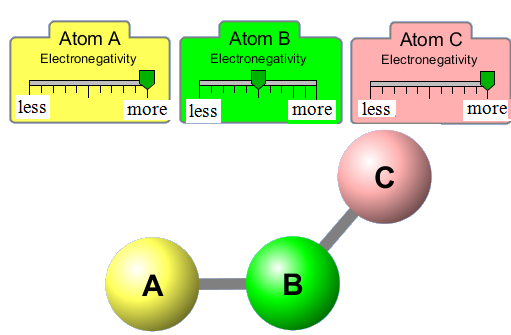 [Speaker Notes: C
Make sure to ask :How did you decide?]
7ans. Draw the dipole representations
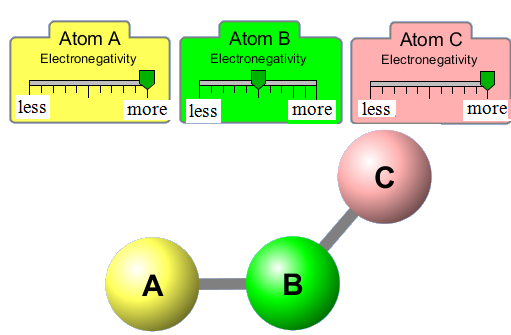 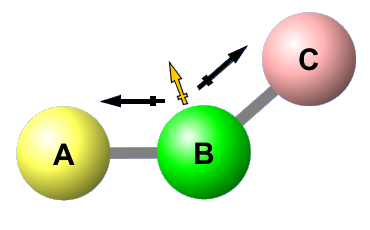 [Speaker Notes: Run the sim to demonstrate]